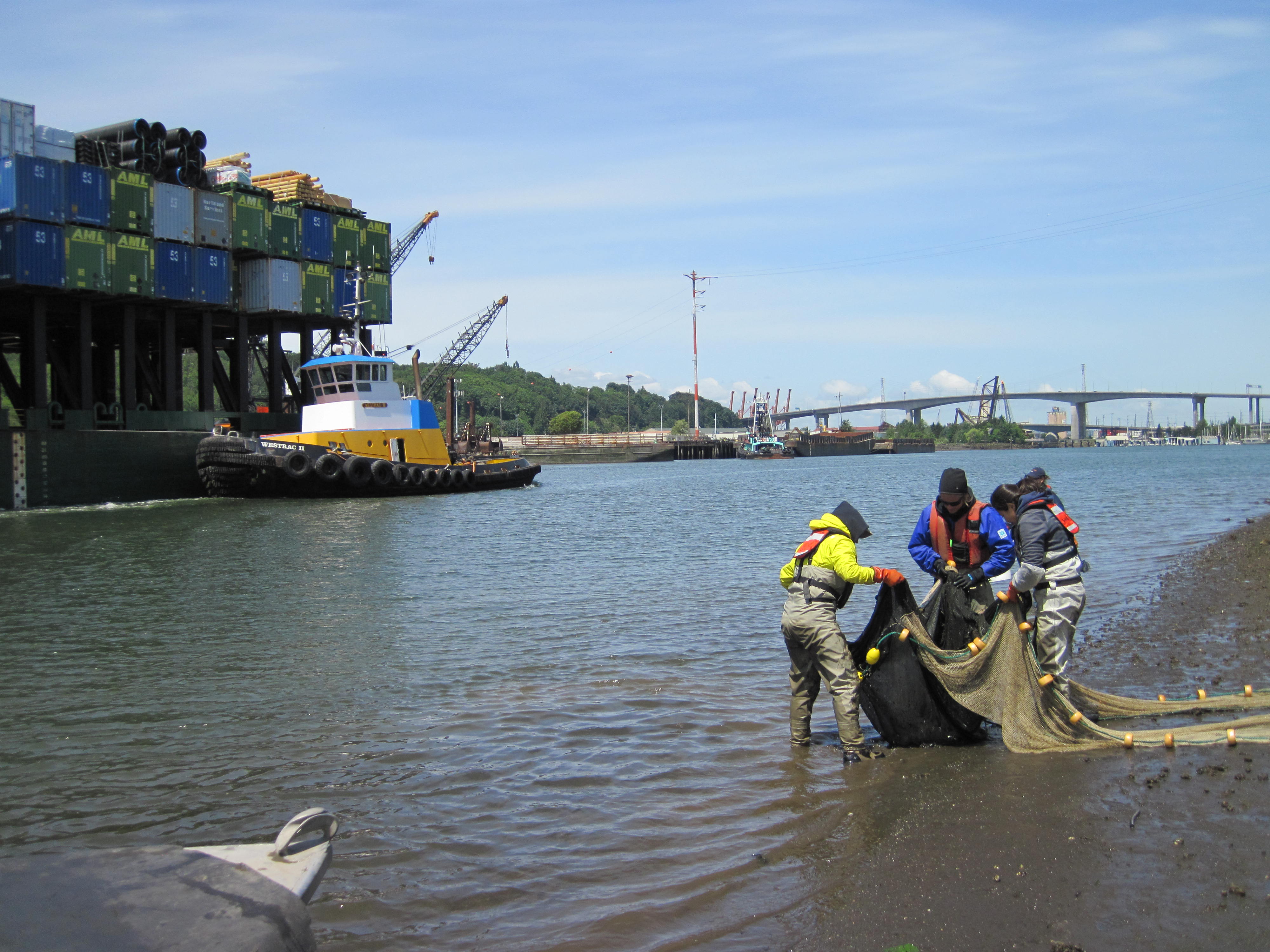 Juvenile Chinook salmon accumulate harmful levels of toxic contaminants during their seaward migration to Puget Sound
Andrea Carey, Sandra O’Neill, Louisa Harding, Robert Fisk, Mariko Langness, Danielle Nordstrom and James West

Toxics Biological Observation System (TBiOS)
Washington Department of Fish and Wildlife
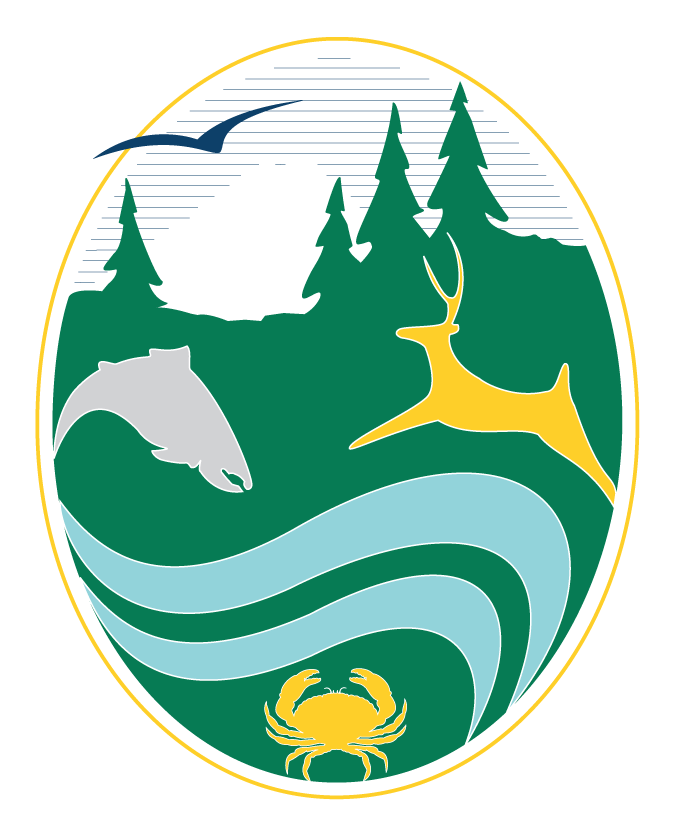 Monitoring Toxics in Juvenile Chinook Salmon(WDFW Toxics Biological Observation System)
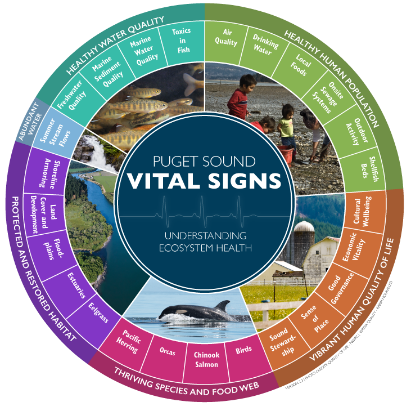 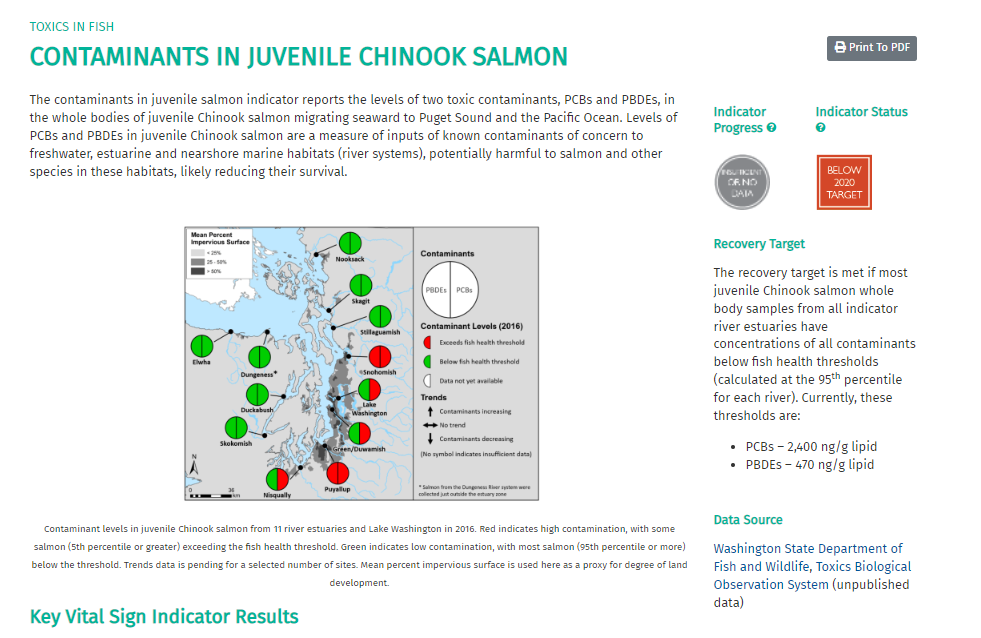 Motivation
ESA-listed species
Prey of ESA-listed SRKWs
Culturally, ecologically and commercially important
Puget Sound ecosystem recovery
https://tinyurl.com/3stbredr
Contaminant exposure is a likely factor in the decline of Chinook salmon
 and is likely preventing recovery.
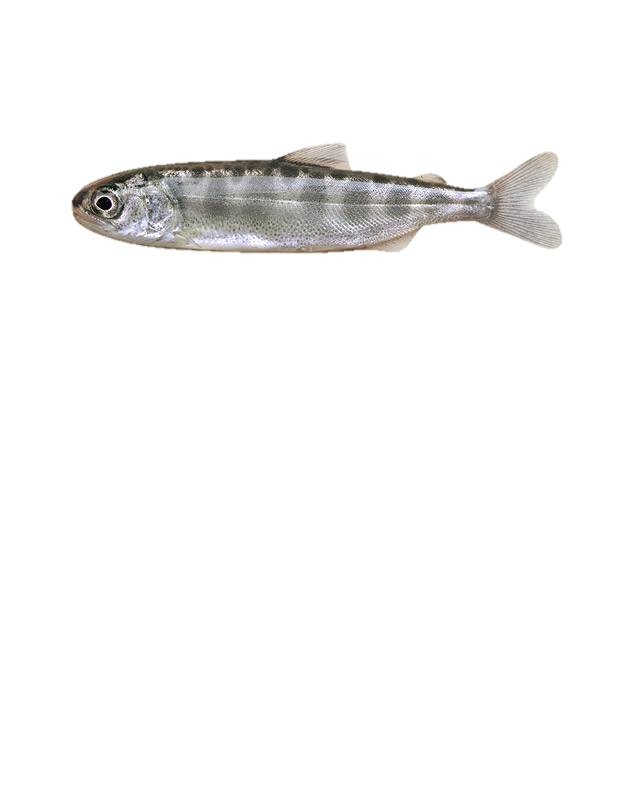 Study Questions
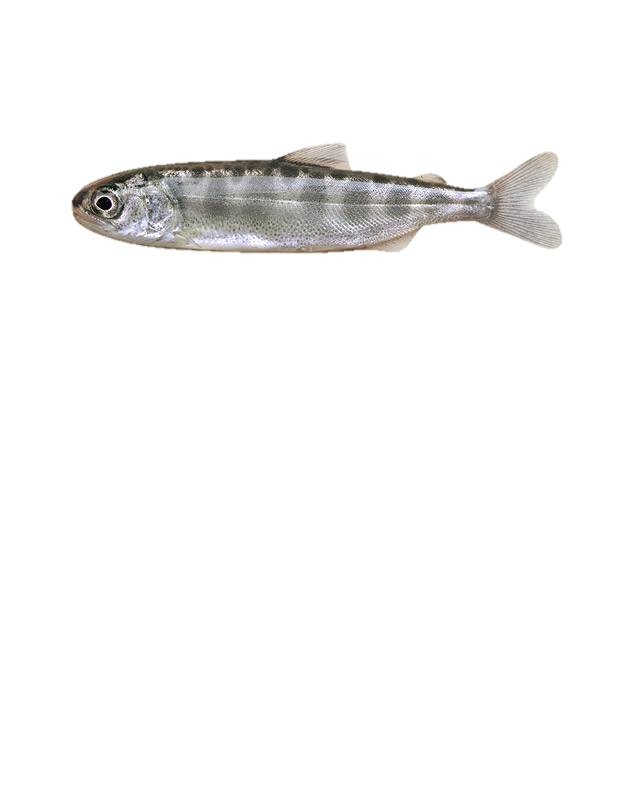 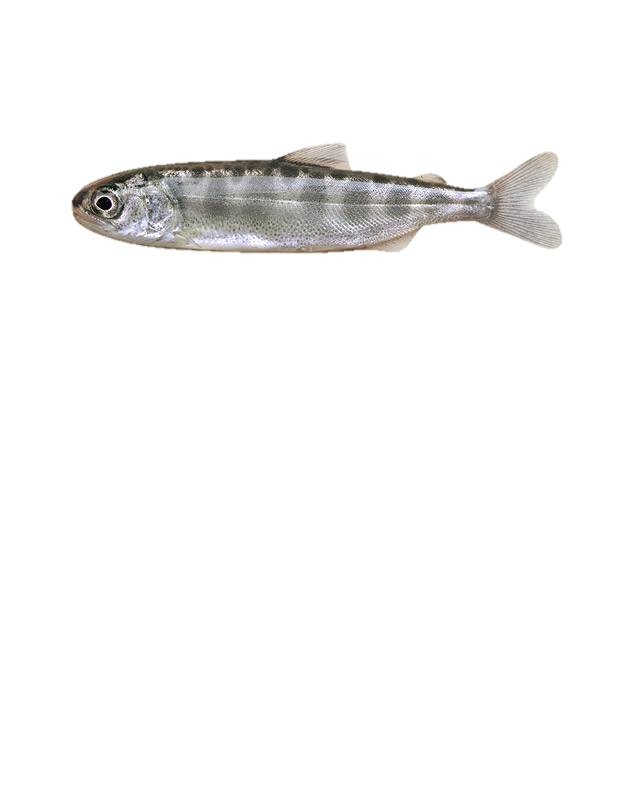 Where are juvenile Chinook salmon accumulating contaminants?
River systems?
Estuary, nearshore, offshore?
Are the contaminant concentrations a concern for salmon health?


Results can be used to guide and prioritize management actions to reduce threats from contaminant exposure.
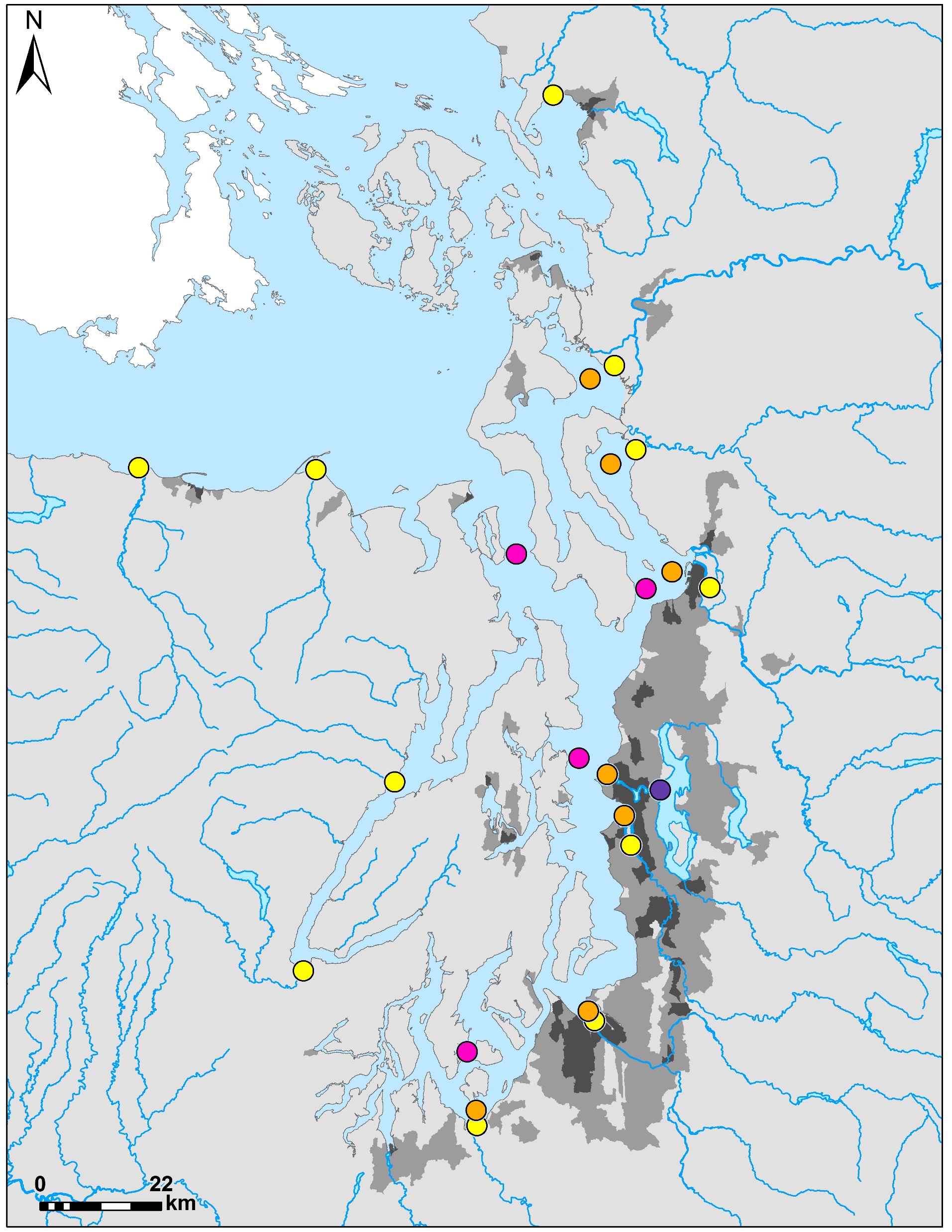 Nooksack
Methods
Toxics monitoring in juvenile Chinook salmon
Years sampled
2013, 2016 & 2018
 
Fish collected via beach or lampara seines & fyke nets

Habitats
Estuary
Lake*
Nearshore
Offshore
Skagit
Stillaguamish
Elwha
Dungeness
Snohomish
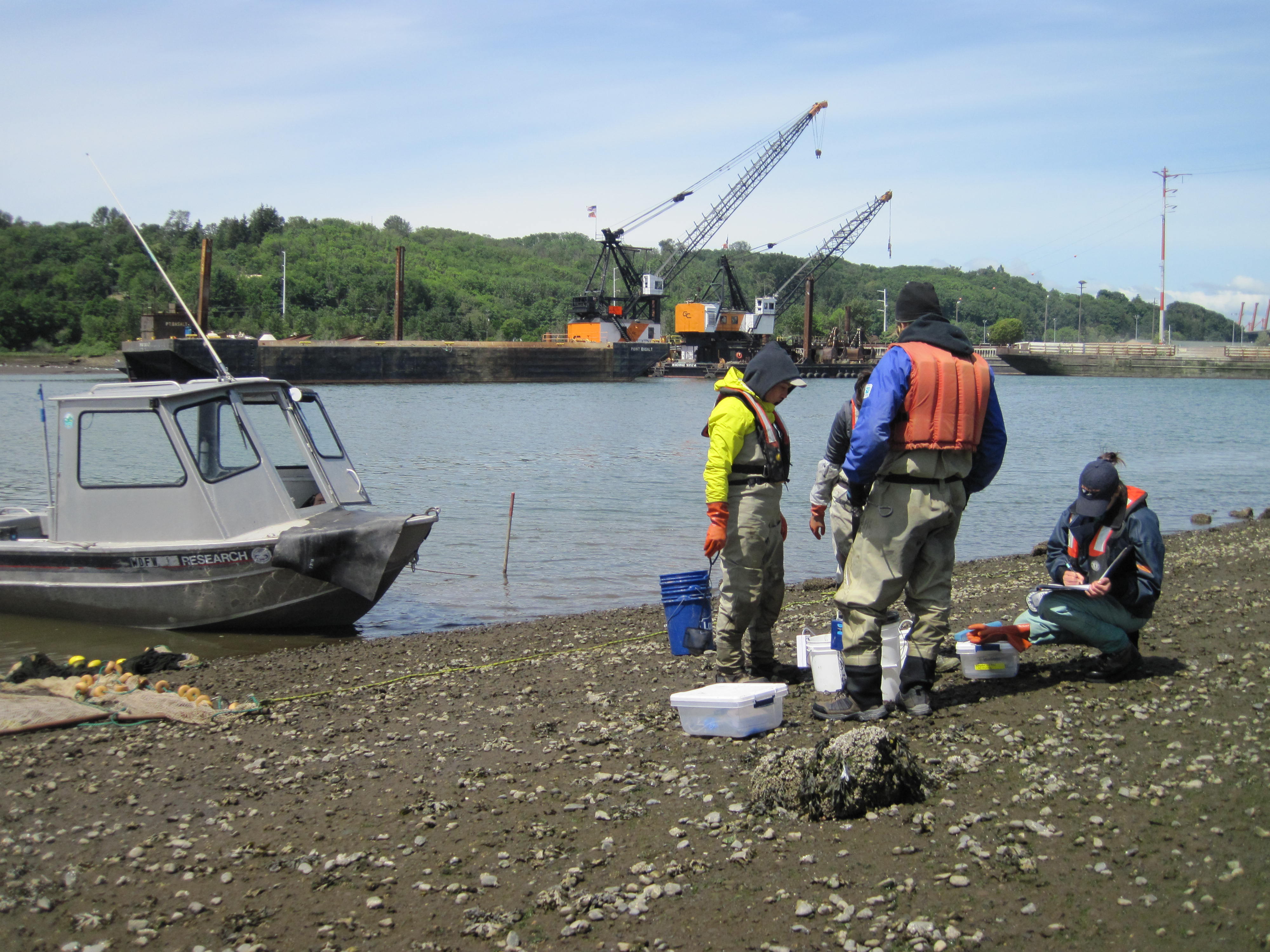 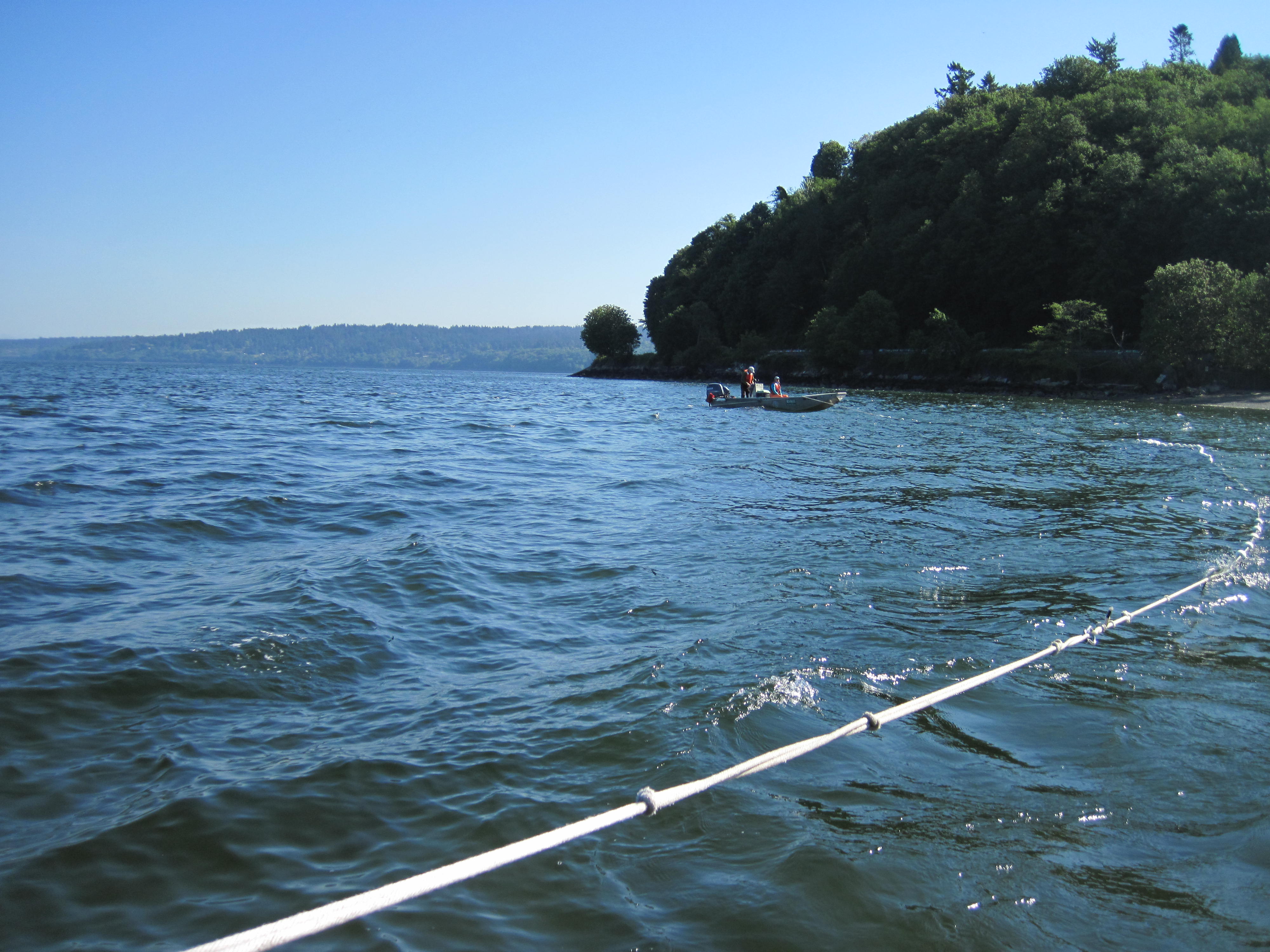 Duckabush
Sammamish/
Cedar*
Duwamish
Skokomish
Puyallup
Nisqually
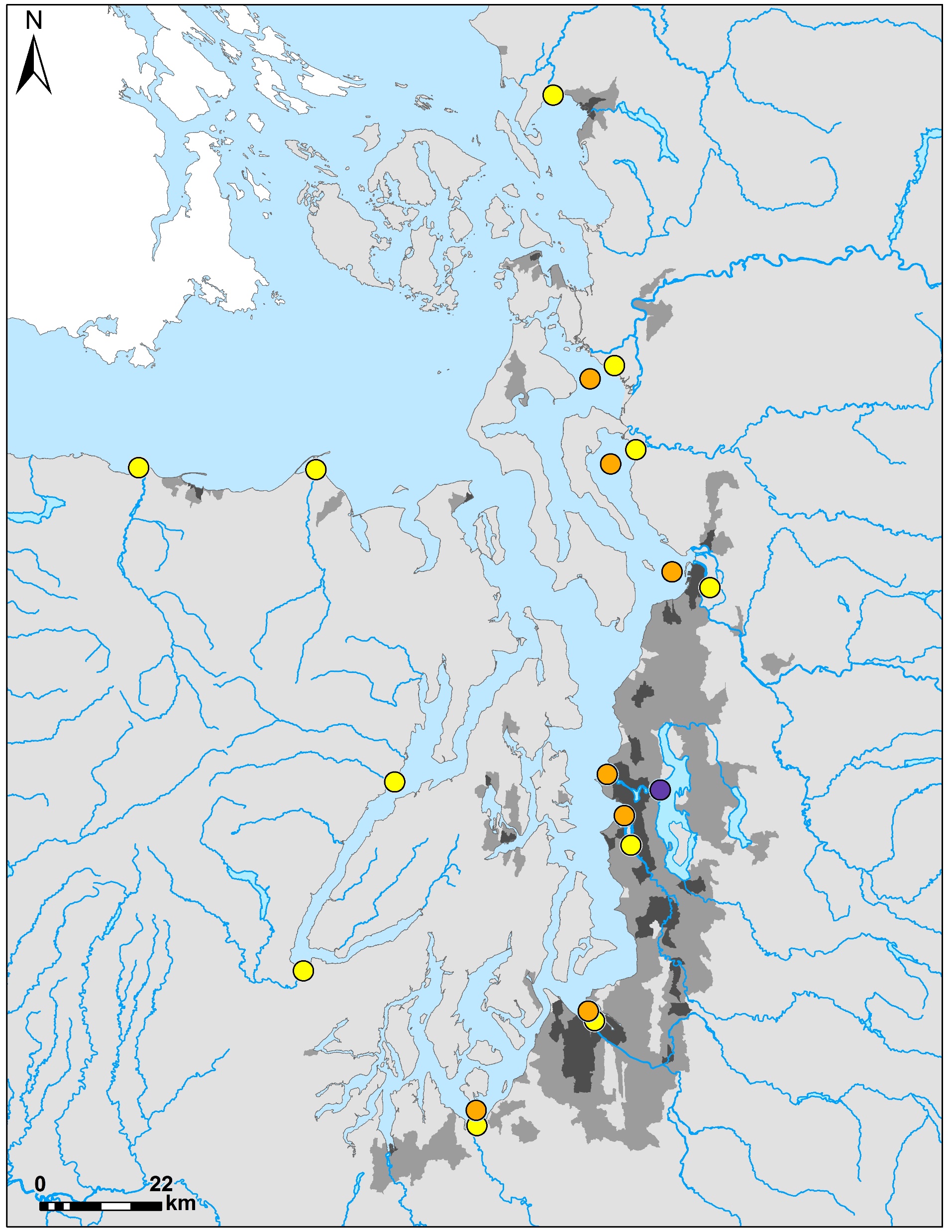 Nooksack
Methods
Toxics monitoring in juvenile Chinook salmon
Estuary
1,596 Individual Chinook salmon collected

357 Whole-body samples created
286 composite samples
2-15 fish/composite
71 individual samples

Analyzed at NOAA NWFSC (Sloan et al. 2014)

Pooled the three years of data
Skagit
Lake*
Nearshore
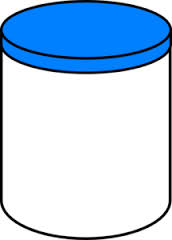 Stillaguamish
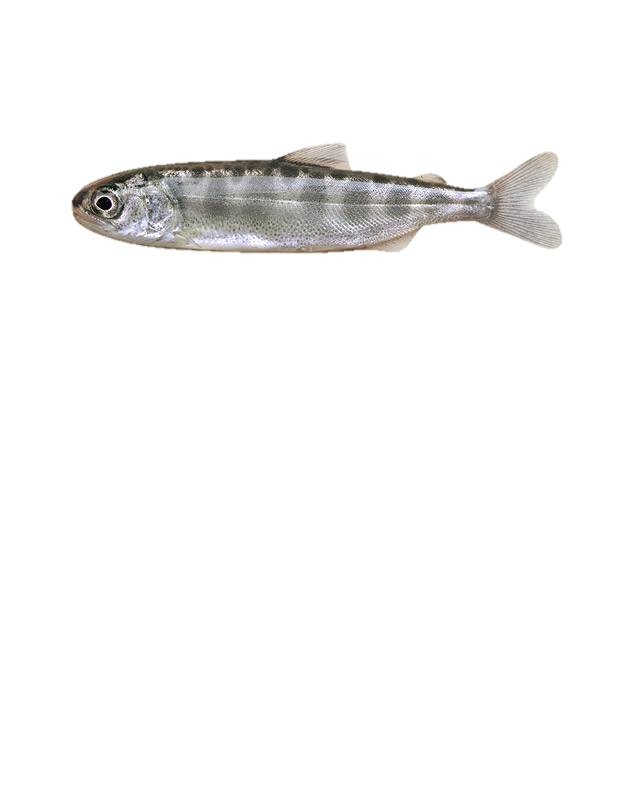 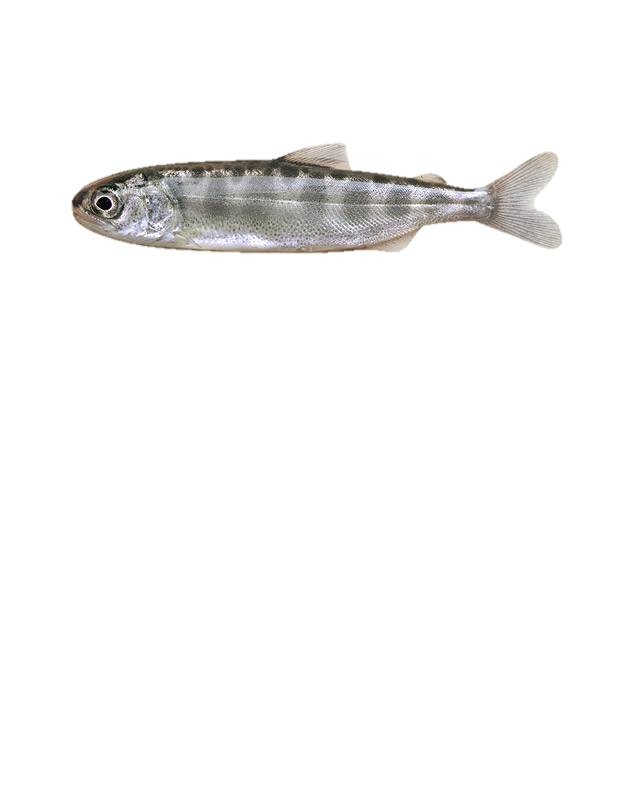 Elwha
Dungeness
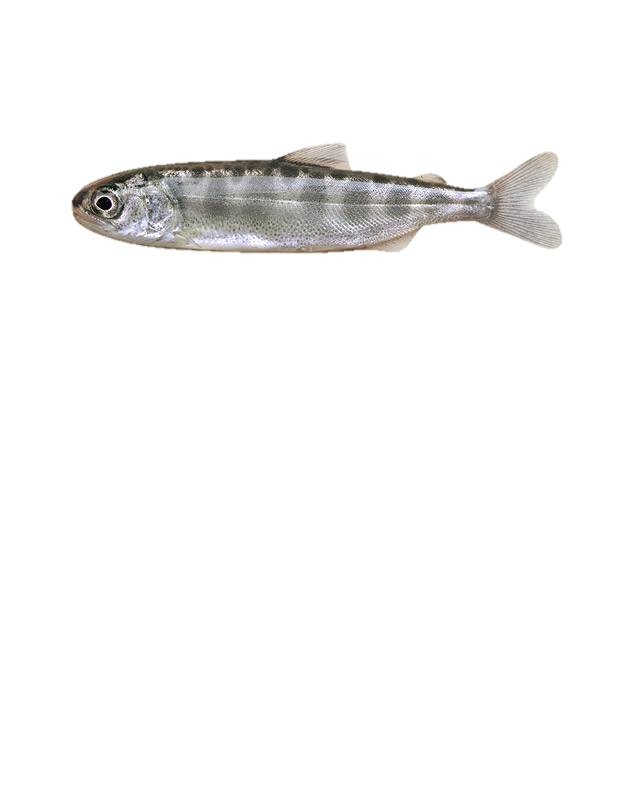 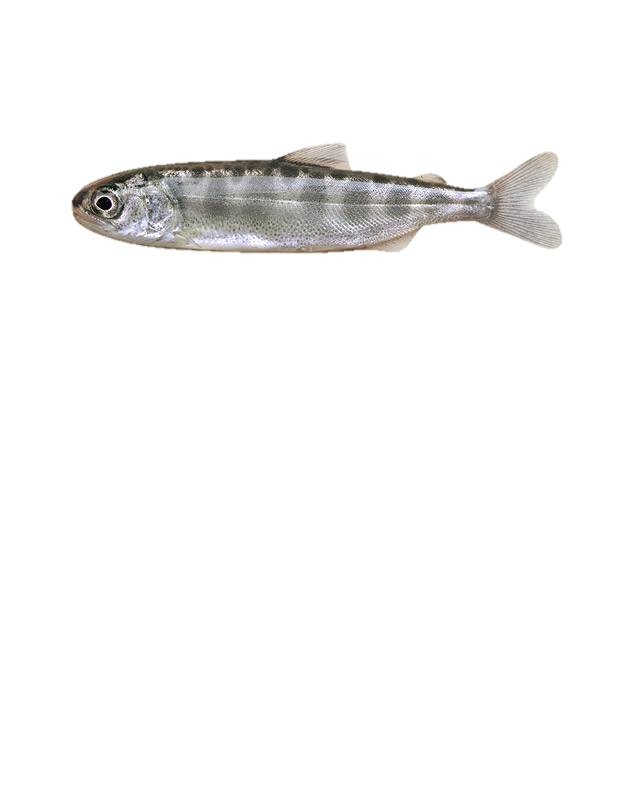 Snohomish
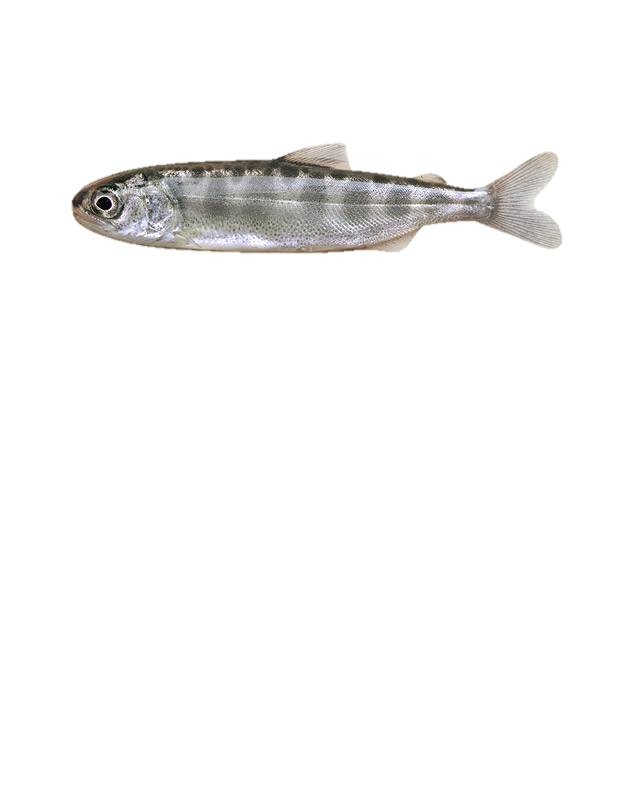 Duckabush
Sammamish/
Cedar*
Duwamish
Skokomish
Puyallup
Nisqually
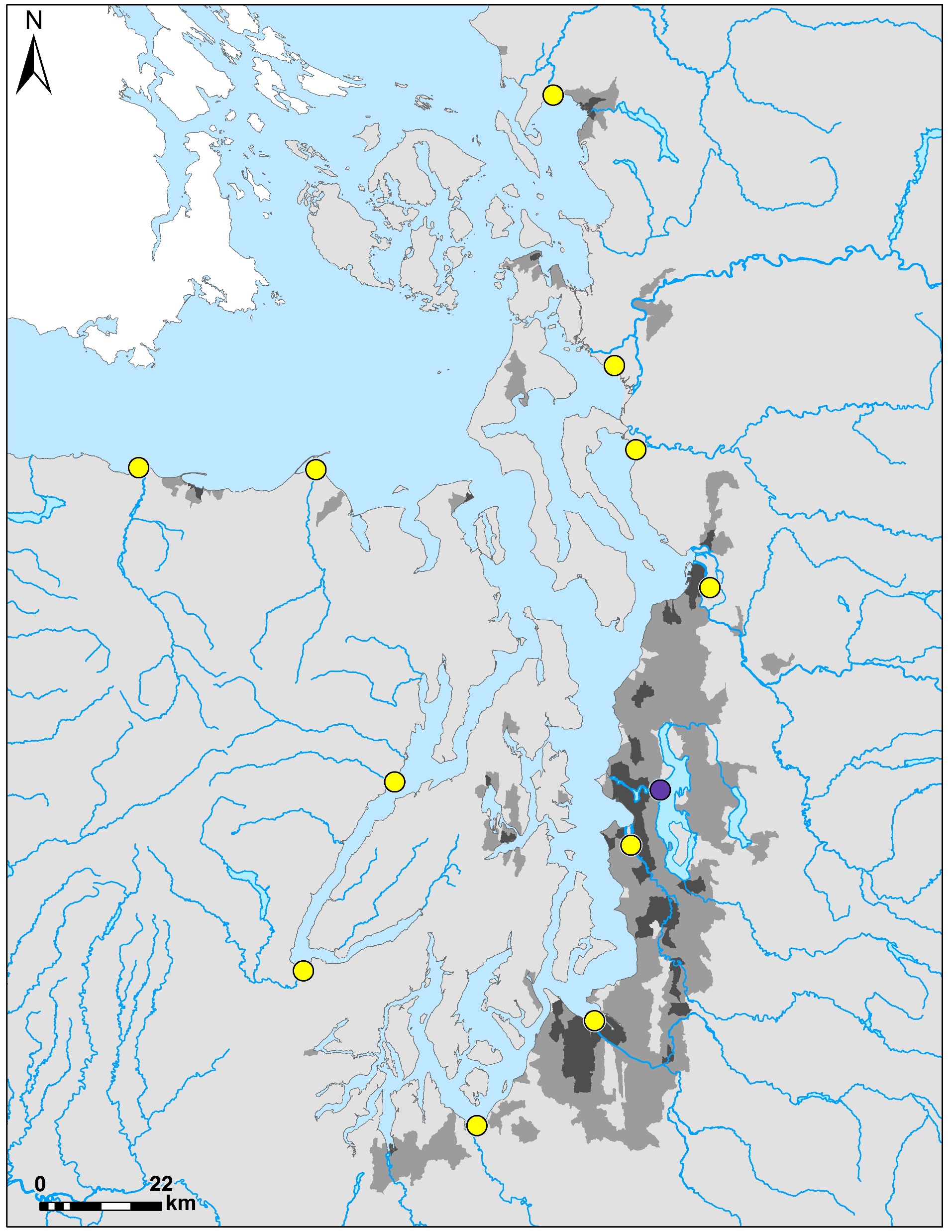 PCBs - Estuaries & Lake Washington
Nooksack
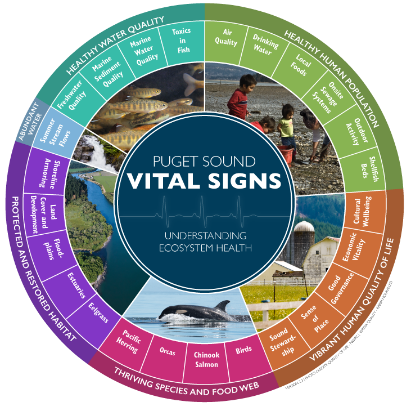 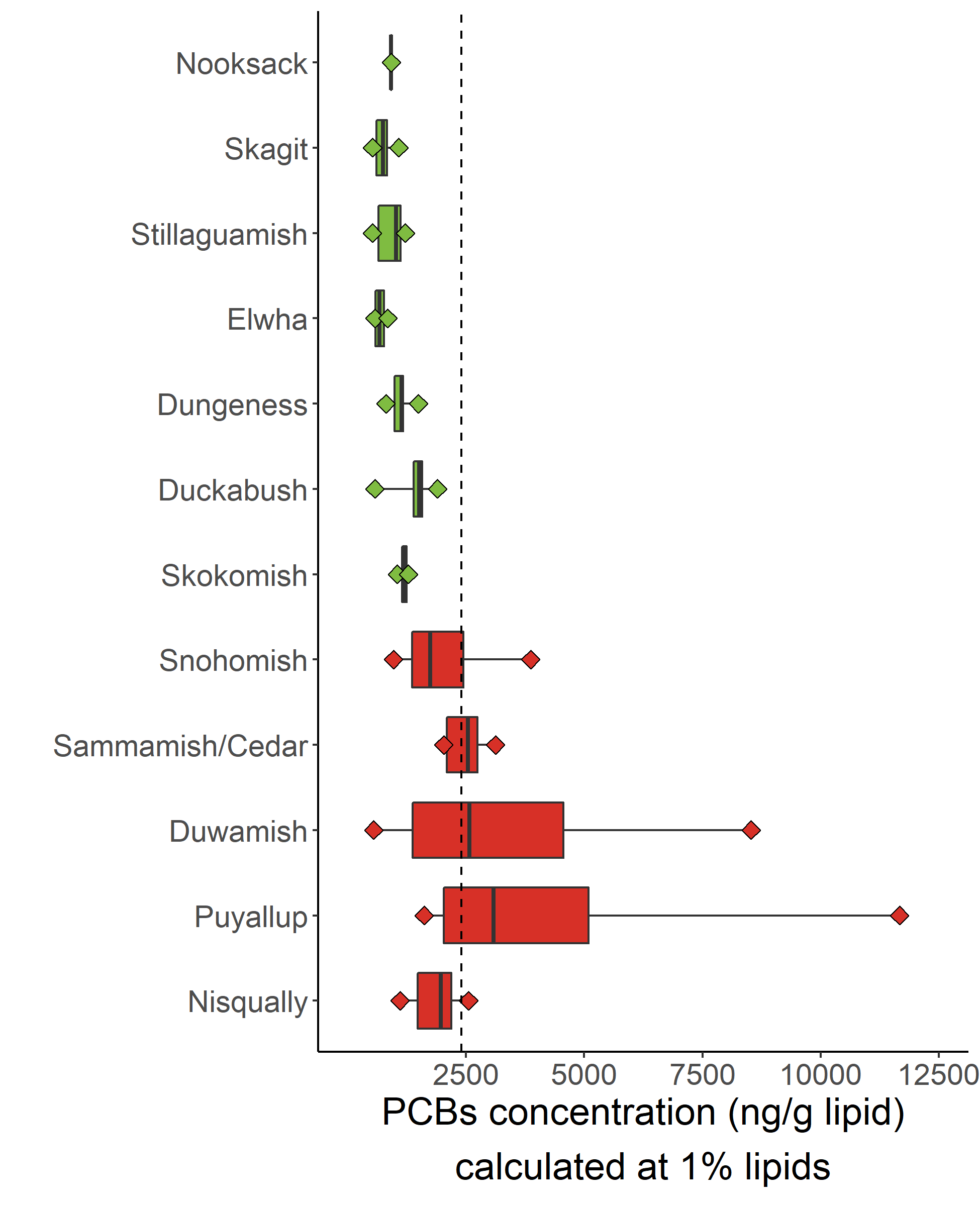 PS Recovery Target
2,400 ng/g lipid
(Meador et al. 2002)
Estuary
Skagit
Lake*
38% samples above recovery target
Stillaguamish
Elwha
Dungeness
Snohomish
Duckabush
Sammamish/
Cedar*
Duwamish
Skokomish
Puyallup
Nisqually
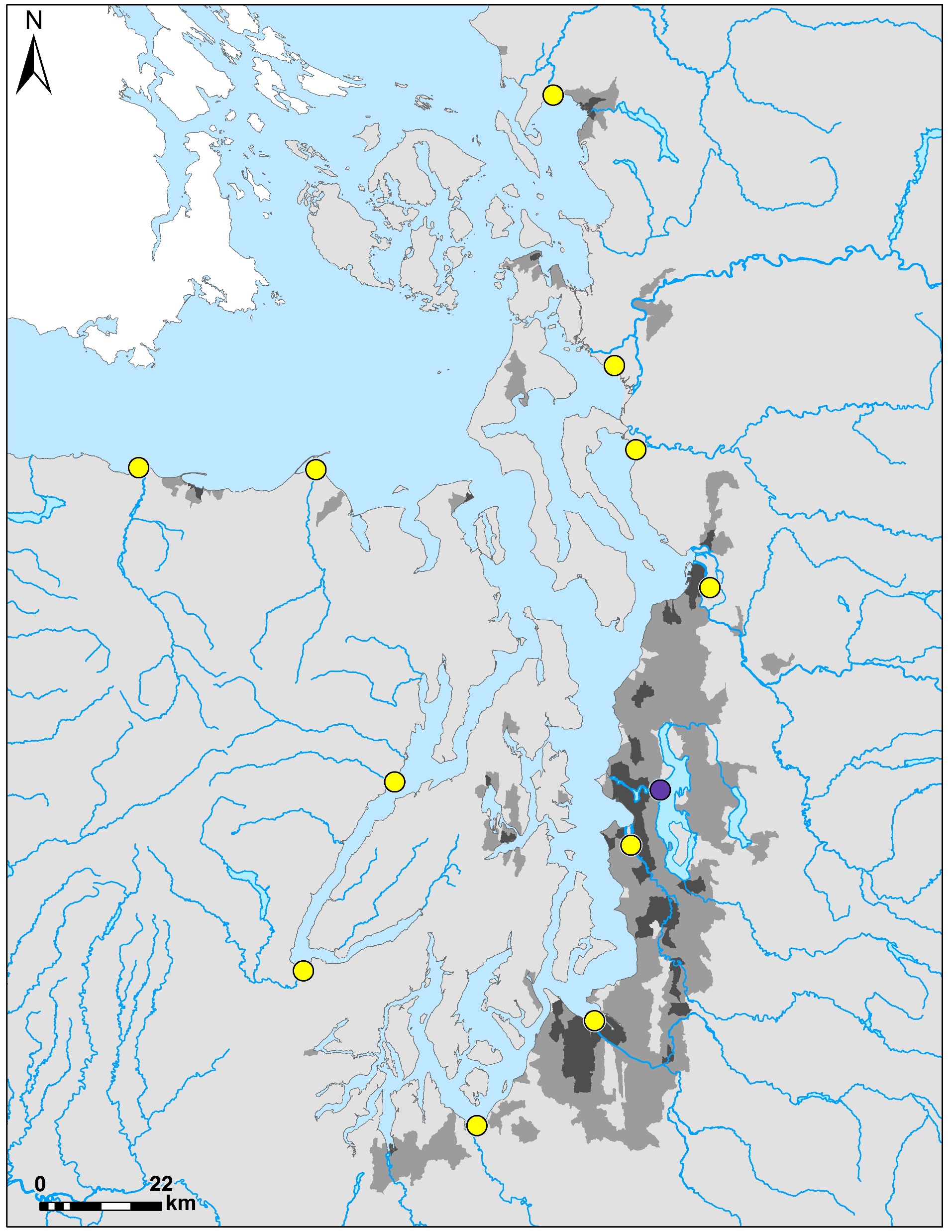 PCBs - Estuaries & Lake Washington
Nooksack
G
M
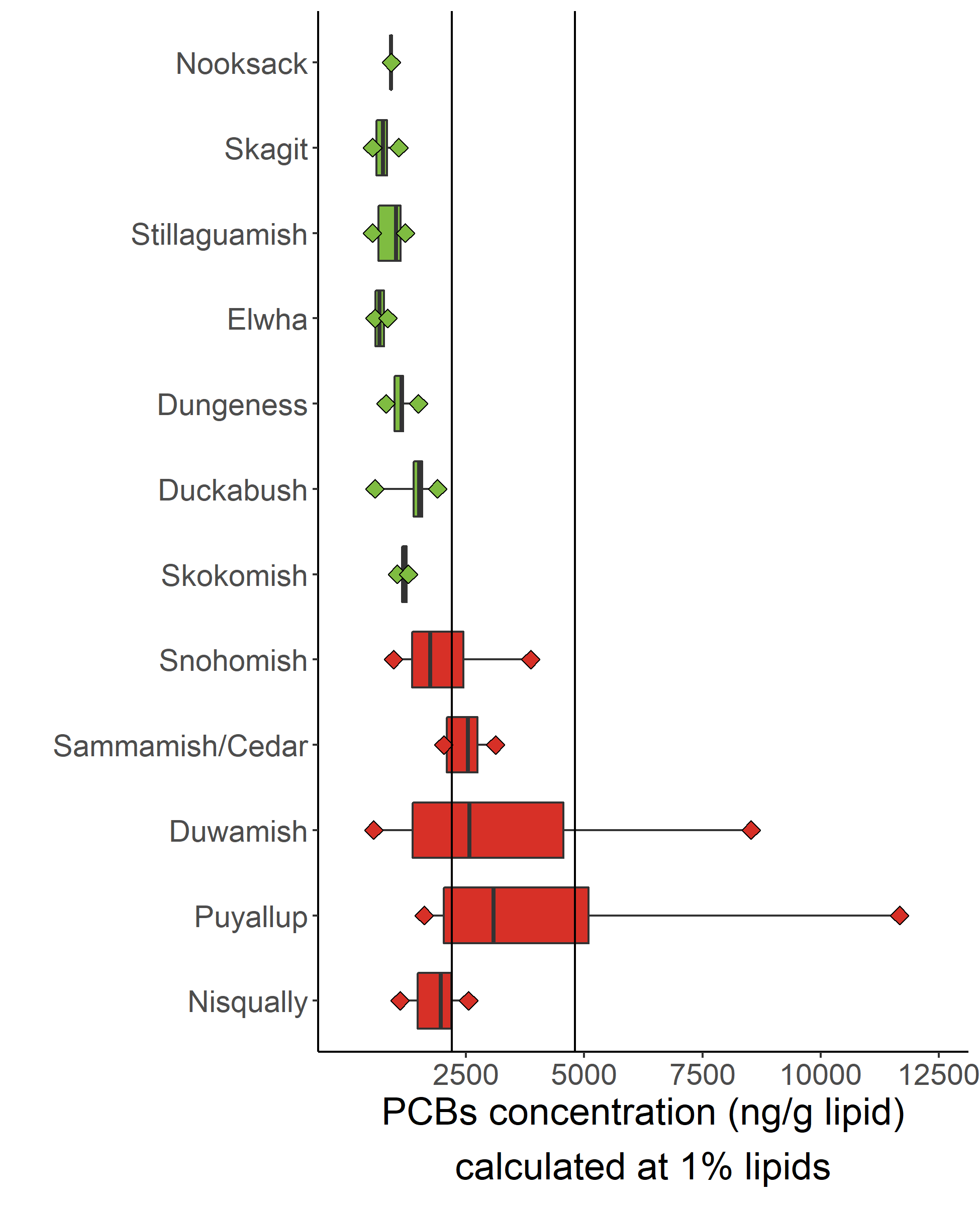 Fish Health Critical Tissue Levels (CTL)
(Berninger & Tillitt 2019)
Estuary
Skagit
43% samples above Growth CTL
> 9.2% samples predicted to
have growth effects
Lake*
Stillaguamish
13% samples above Mortality CTL
5% samples predicted to
die
Elwha
Dungeness
Snohomish
Duckabush
Sammamish/
Cedar*
Duwamish
Skokomish
Puyallup
Nisqually
PCBs - Nearshore
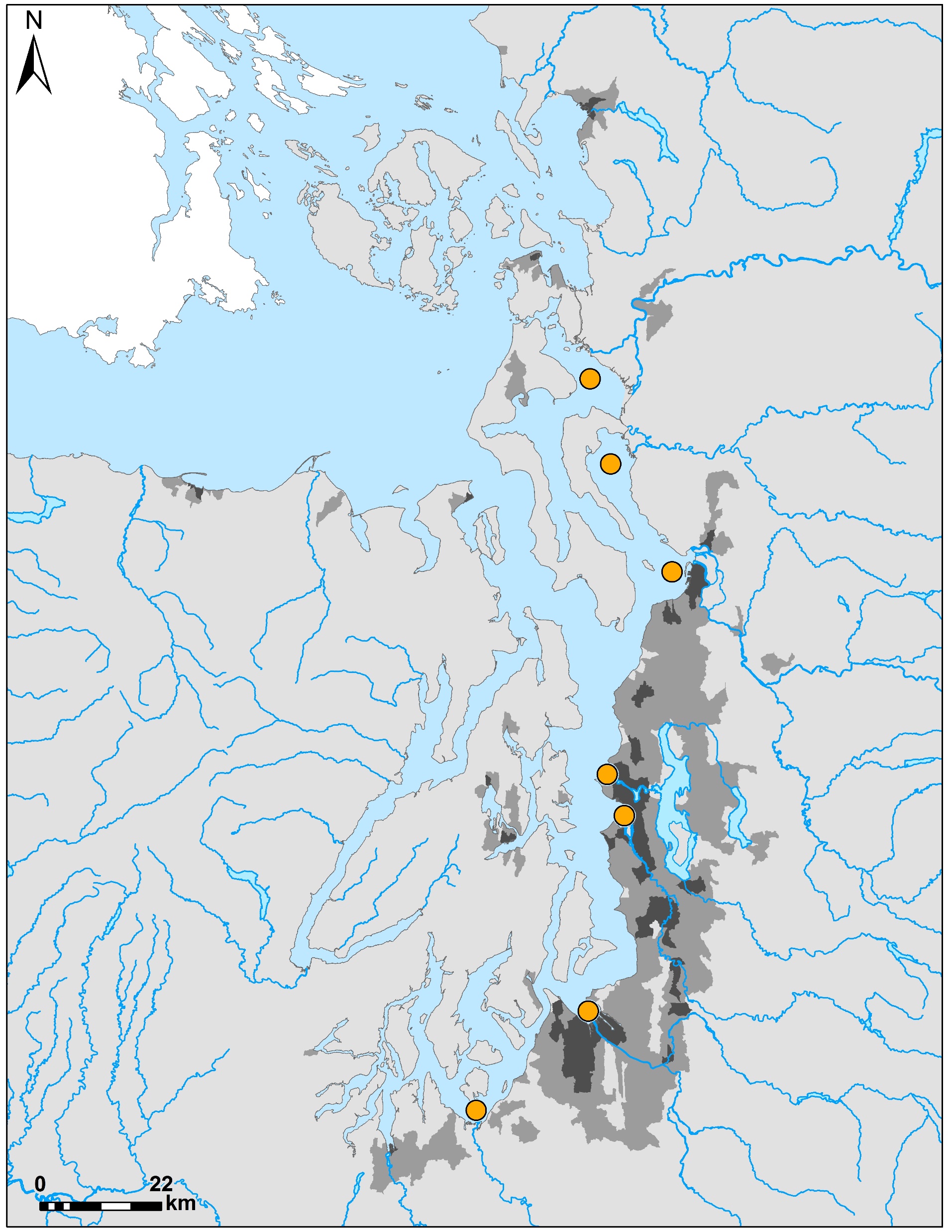 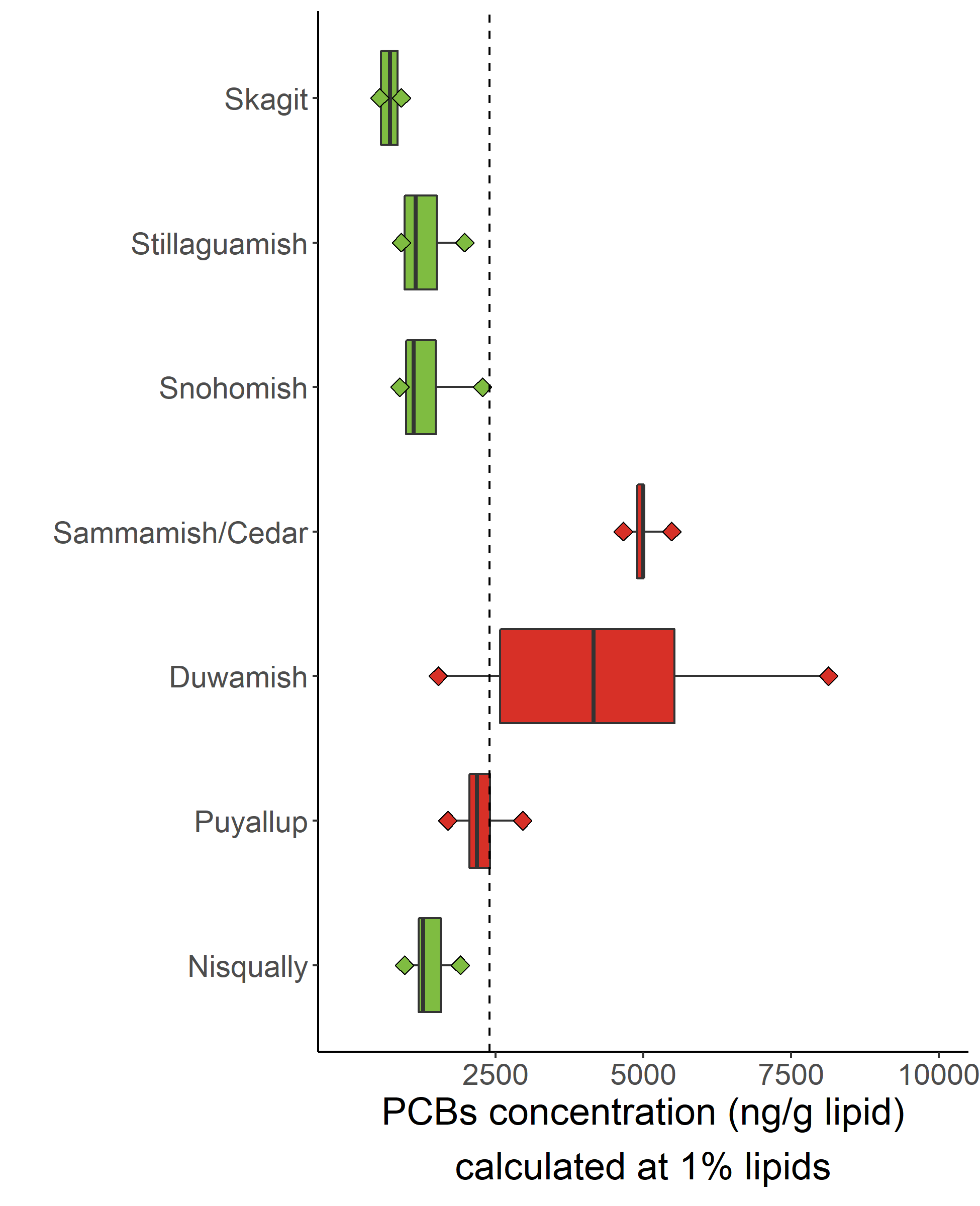 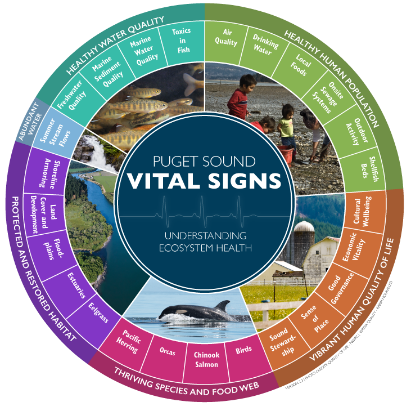 Skagit
PS Recovery Target
2,400 ng/g lipid
(Meador et al. 2002)
44% above recovery target
Nearshore
Stillaguamish
Snohomish
Sammamish/
Cedar*
Duwamish
Puyallup
Nisqually
PCBs - Nearshore
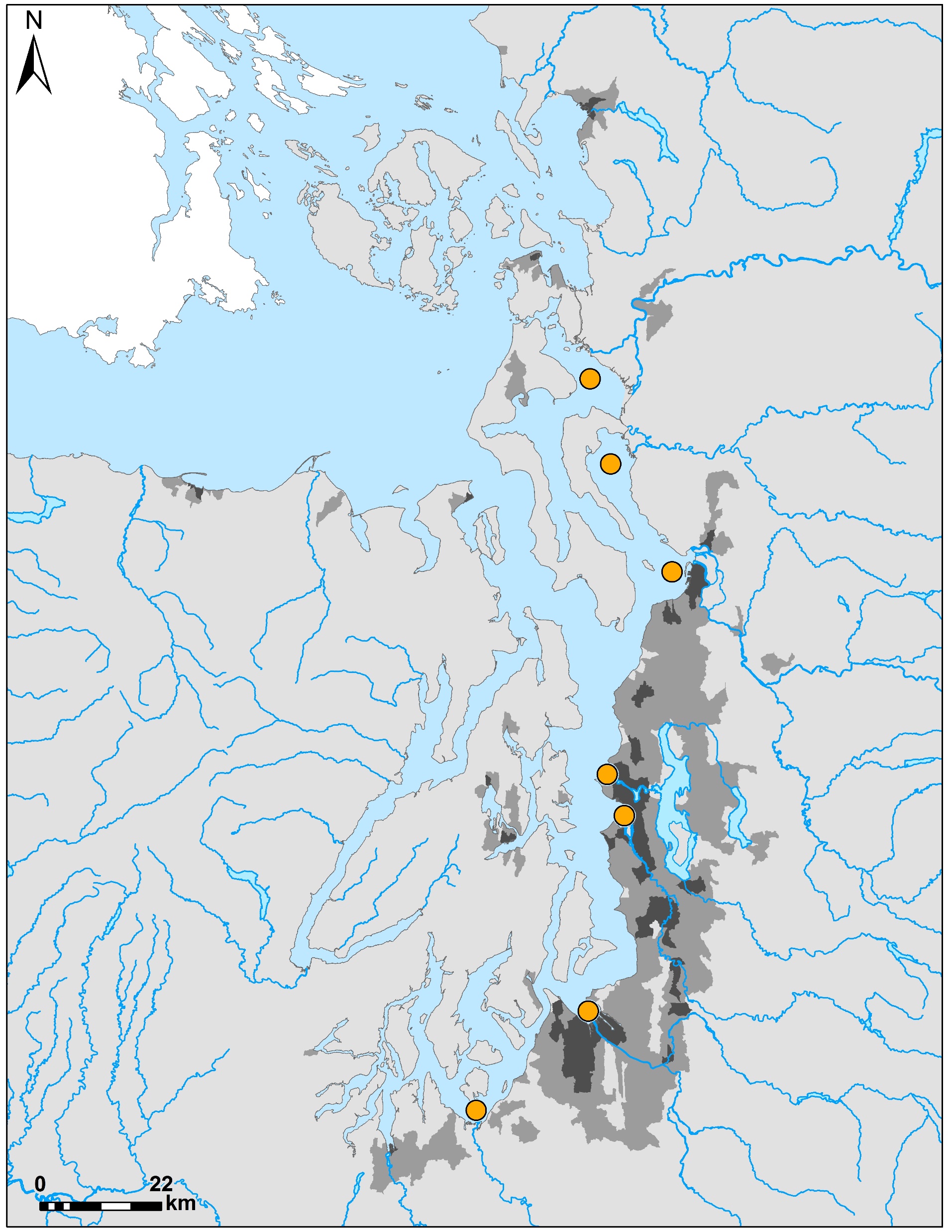 G
M
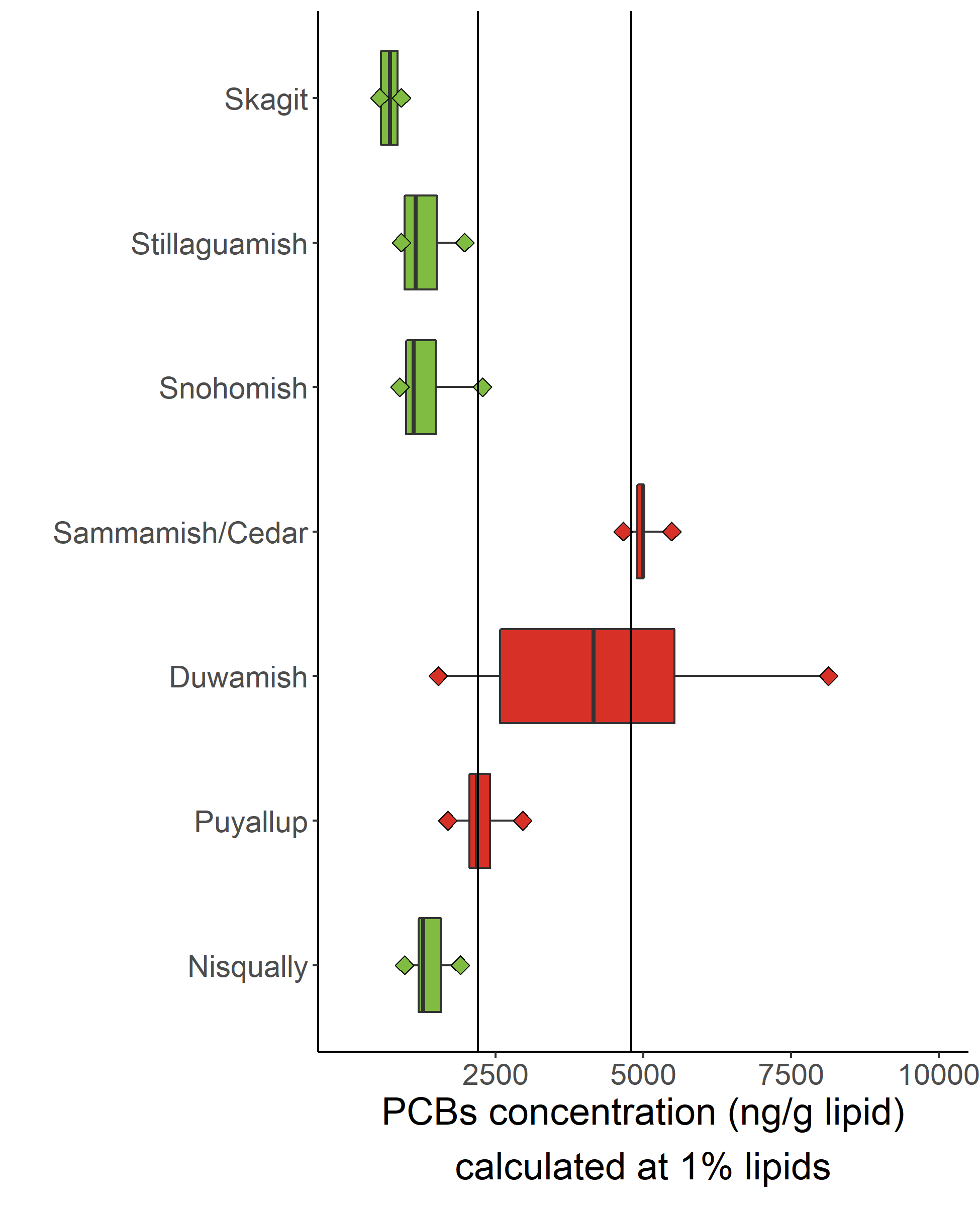 Fish Health Critical Tissue Levels (CTL)
(Berninger & Tillitt 2019)
Skagit
48% samples above Growth CTL
> 9.2% samples predicted to
have growth effects
Nearshore
Stillaguamish
22% samples above Mortality CTL
5% samples predicted to
die
Snohomish
Sammamish/
Cedar*
Duwamish
Puyallup
Nisqually
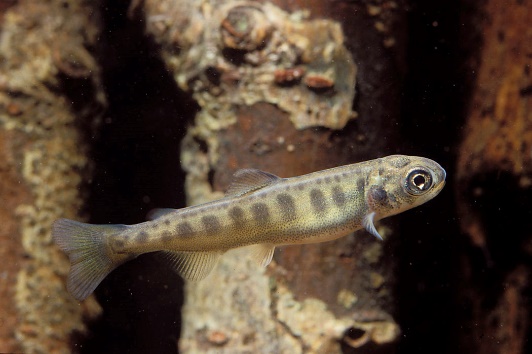 Where to prioritize actions for cleanups?
Photo by Richard Bell
A comparison of estuary and nearshore
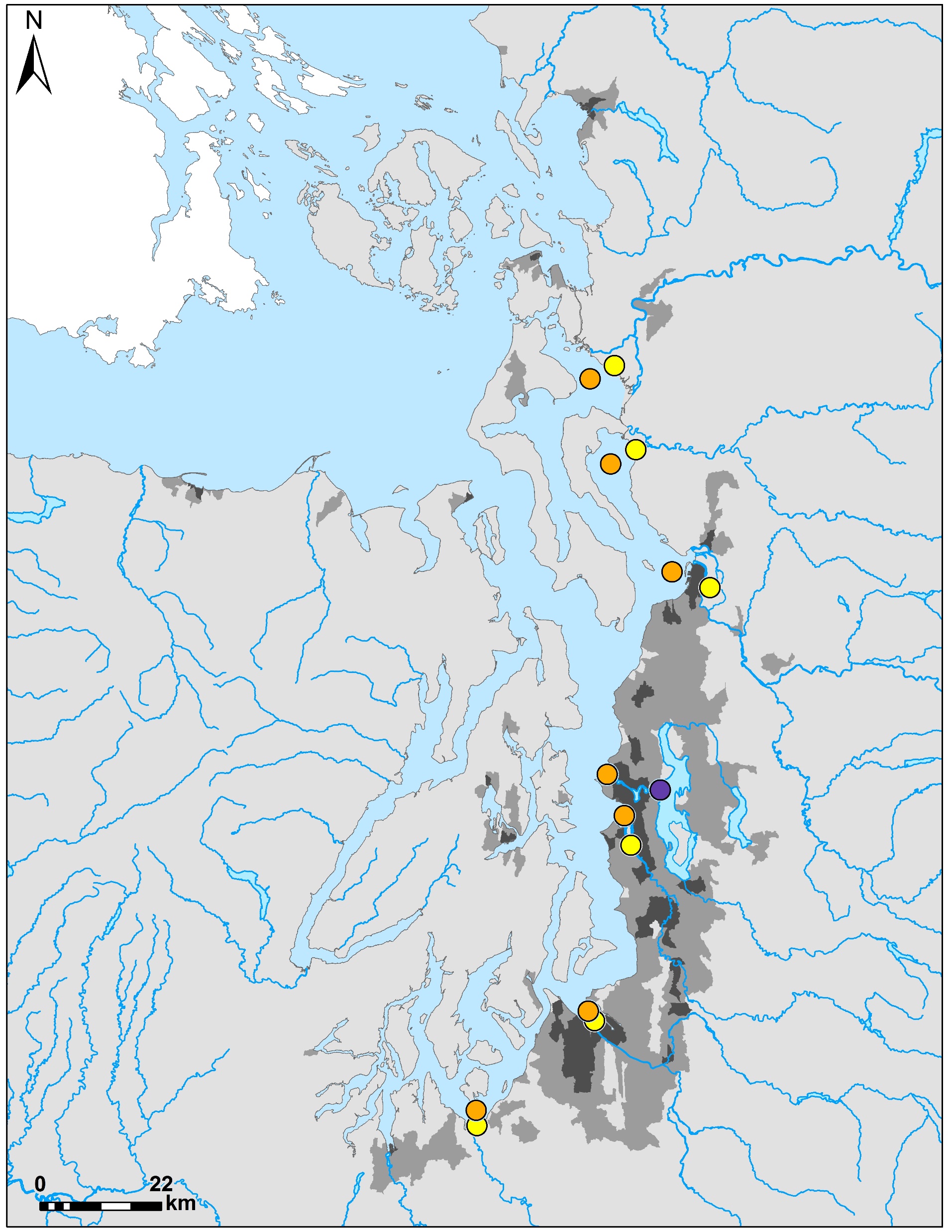 PCBs concentration (ng/g lipid) calculated at 1% lipids
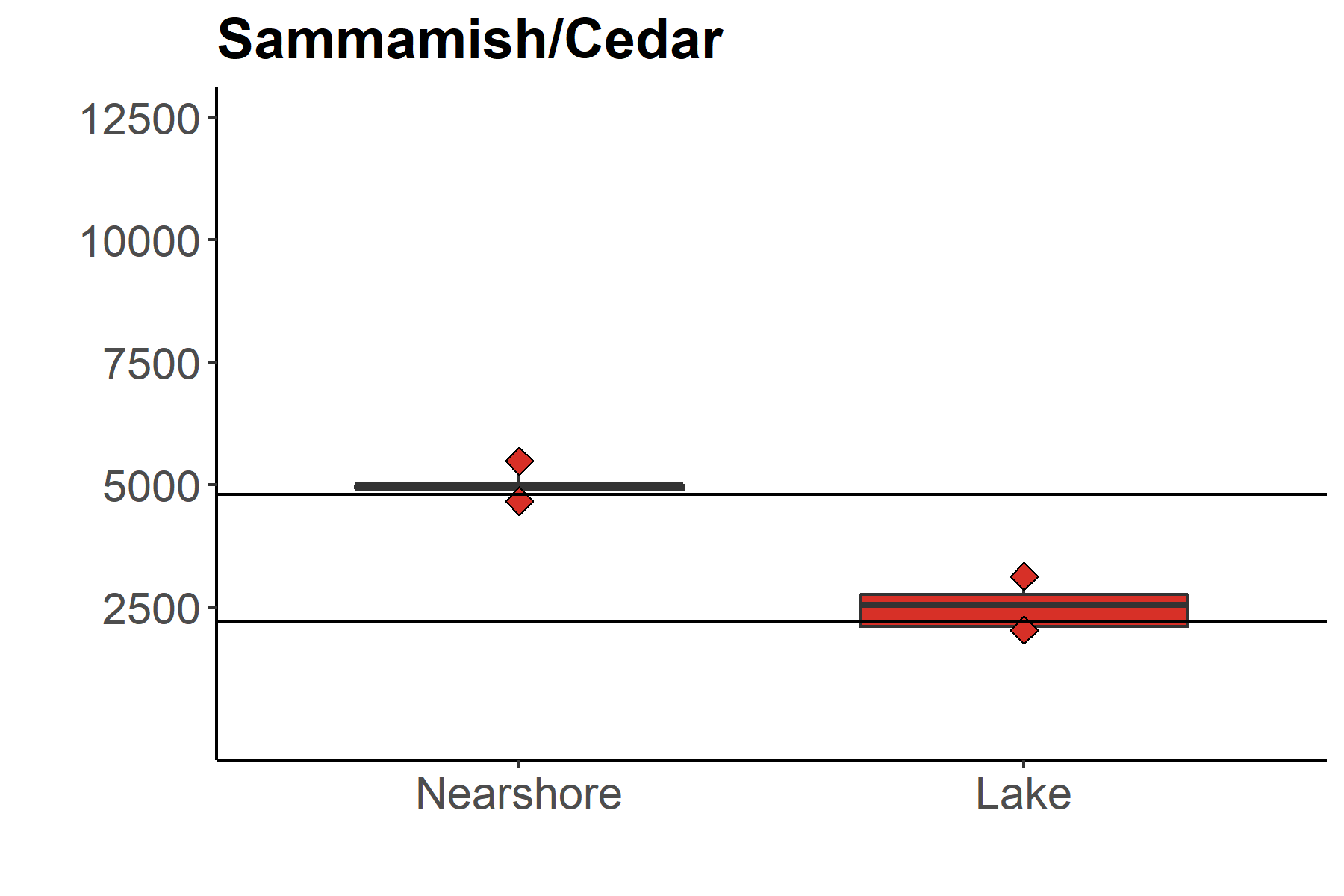 Fish Health CTLs
Berninger & Tillitt 2019
M = mortality (4,800 ng/g lipid)
G = growth (2,200 (ng/g lipid)
Estuary
Skagit
Lake*
M > 80%
G > 100%
Nearshore
G > 63%
M
Stillaguamish
G
*
Snohomish
(5)
(8)
M > 27%
G > 67%
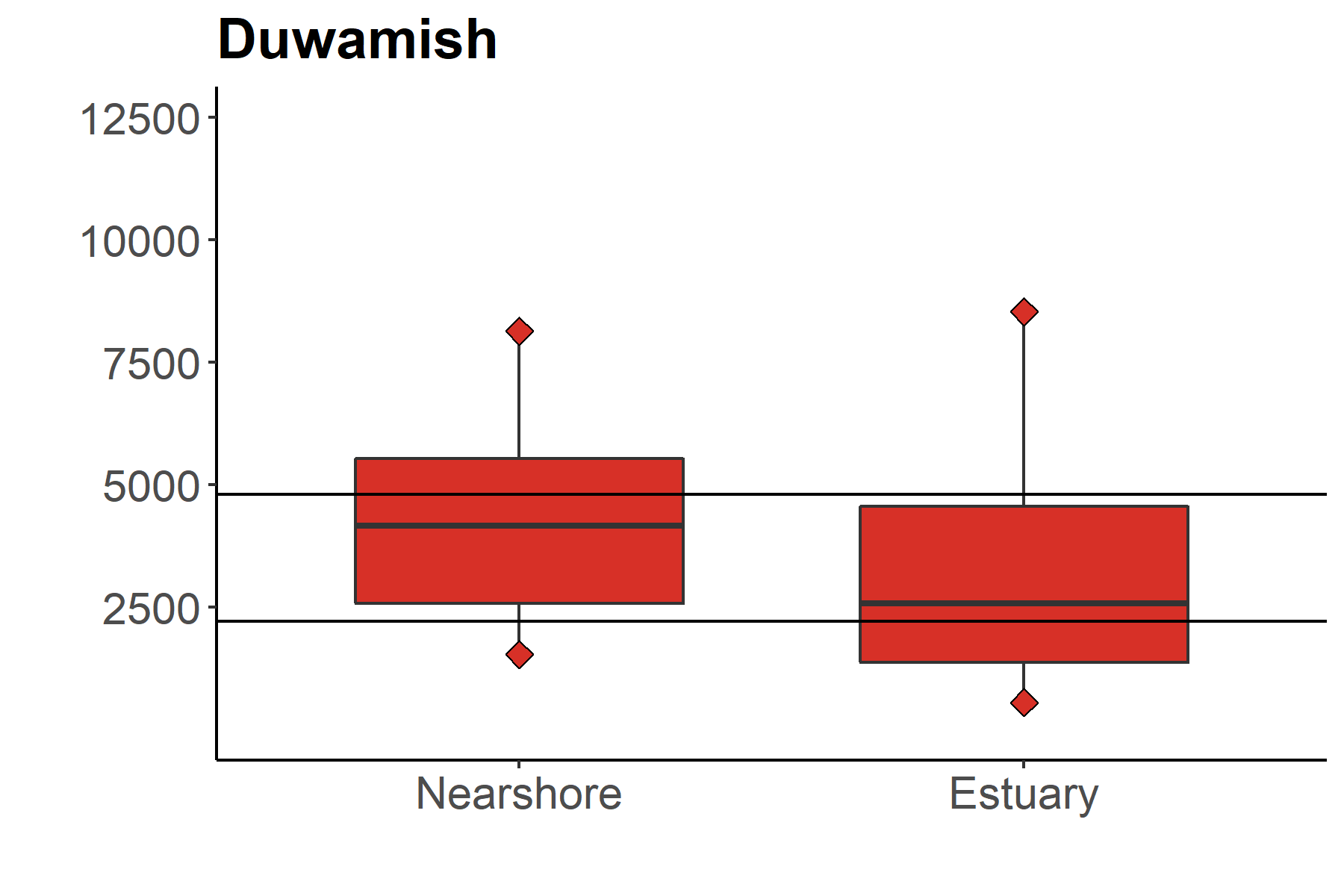 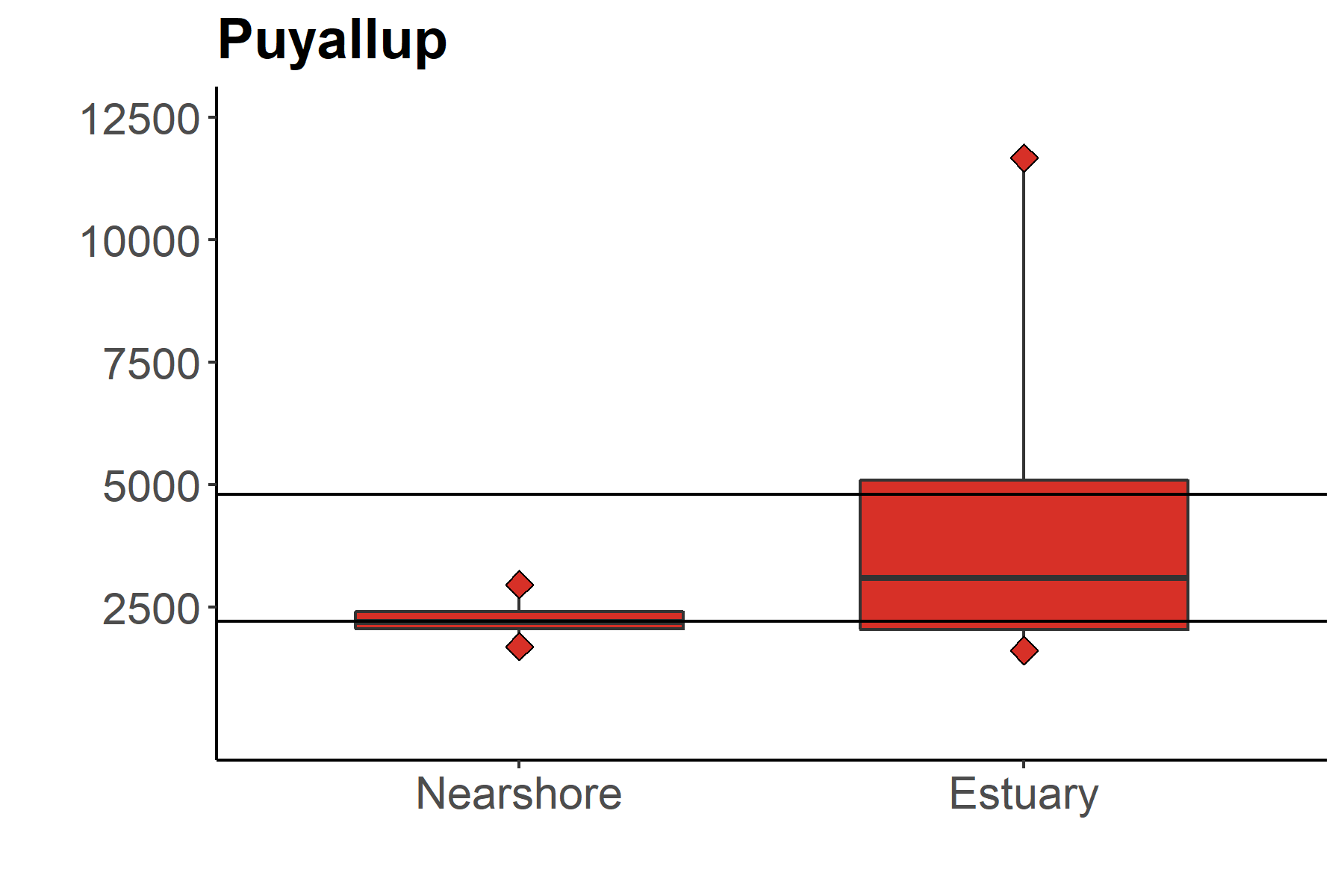 M > 41%
G > 81%
M > 22%
G > 57%
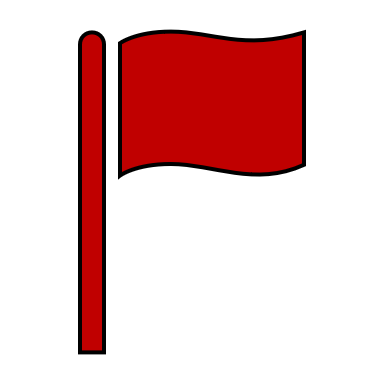 Sammamish/
Cedar*
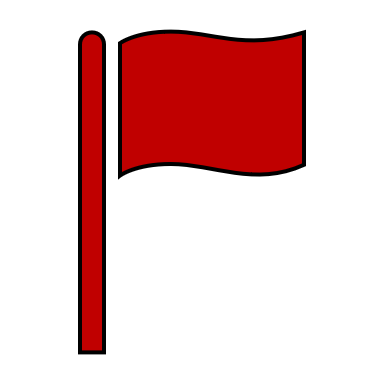 Duwamish
G > 50%
M
M
G
G
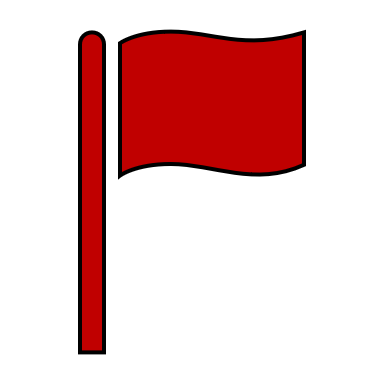 Puyallup
(37)
(134)
(10)
(15)
Nisqually
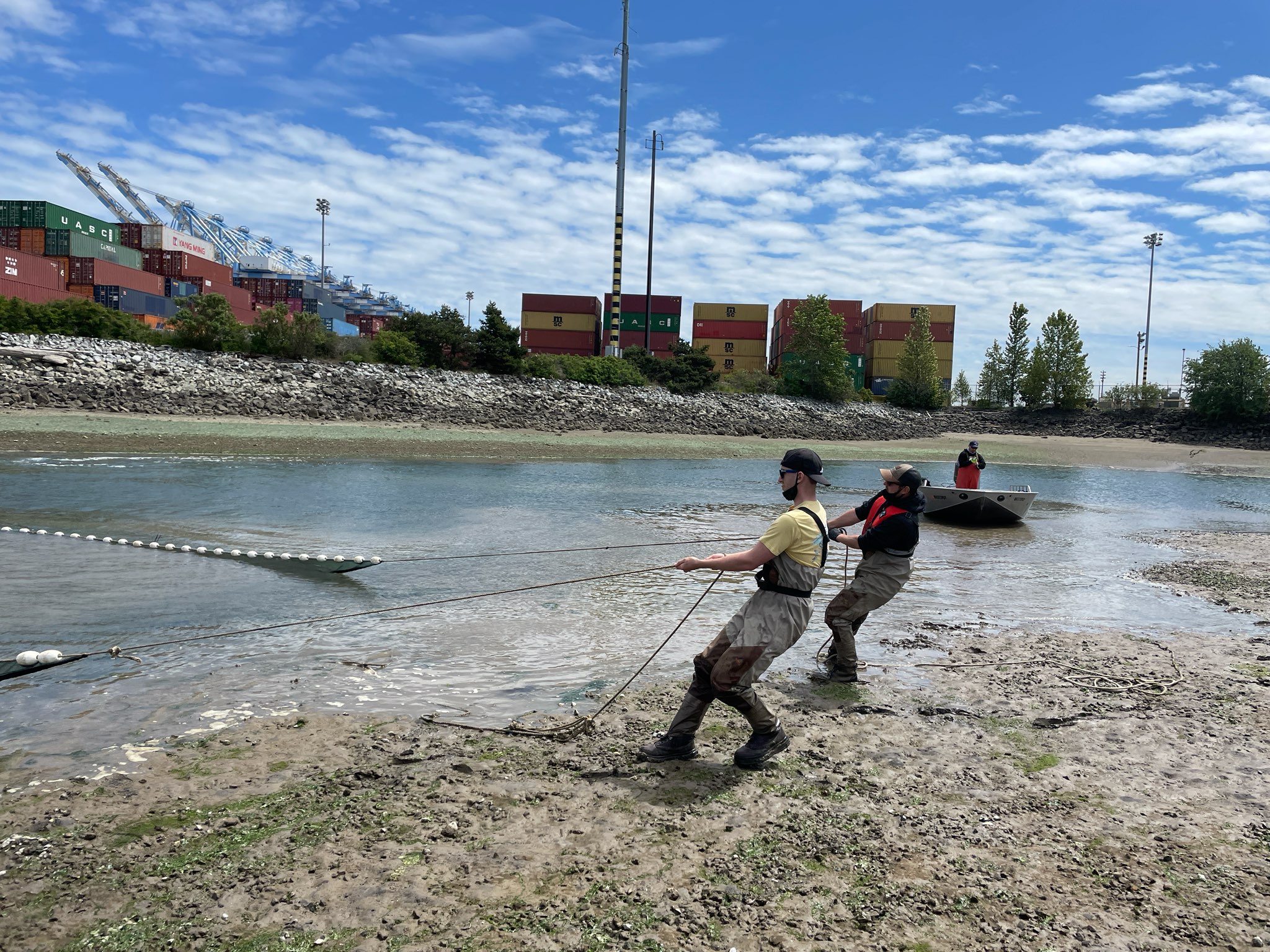 Conclusions
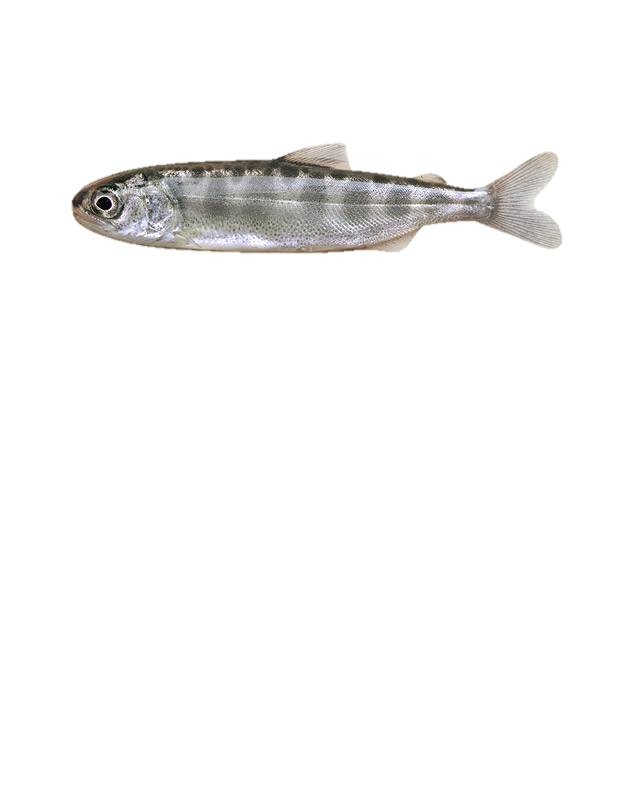 PCBs & PBDEs are predicted to impact fish health in 5/12 river systems
50 to 100% > PCB growth threshold (>9.2% growth effects)
22 to 80% > PCB mortality threshold (5-10% fish loss)
9.7 to 80% > PBDE disease susceptibility threshold
Health impacts to salmon are likely greater than indicated by individual thresholds because of combined effects from exposure to multiple contaminants.
CECs
PFAS
Decreases in salmon abundance caused by contaminant exposure: 
Reduces SRKW’s food supply 
Reduces fishing opportunities
Impacts cultural practices related to salmon  
Data guide & prioritize management actions to reduce threats from contaminant exposure
e.g., Toxics in Aquatic Life Implementation Strategy
Puyallup Estuary
Andrew Berger (PTI)
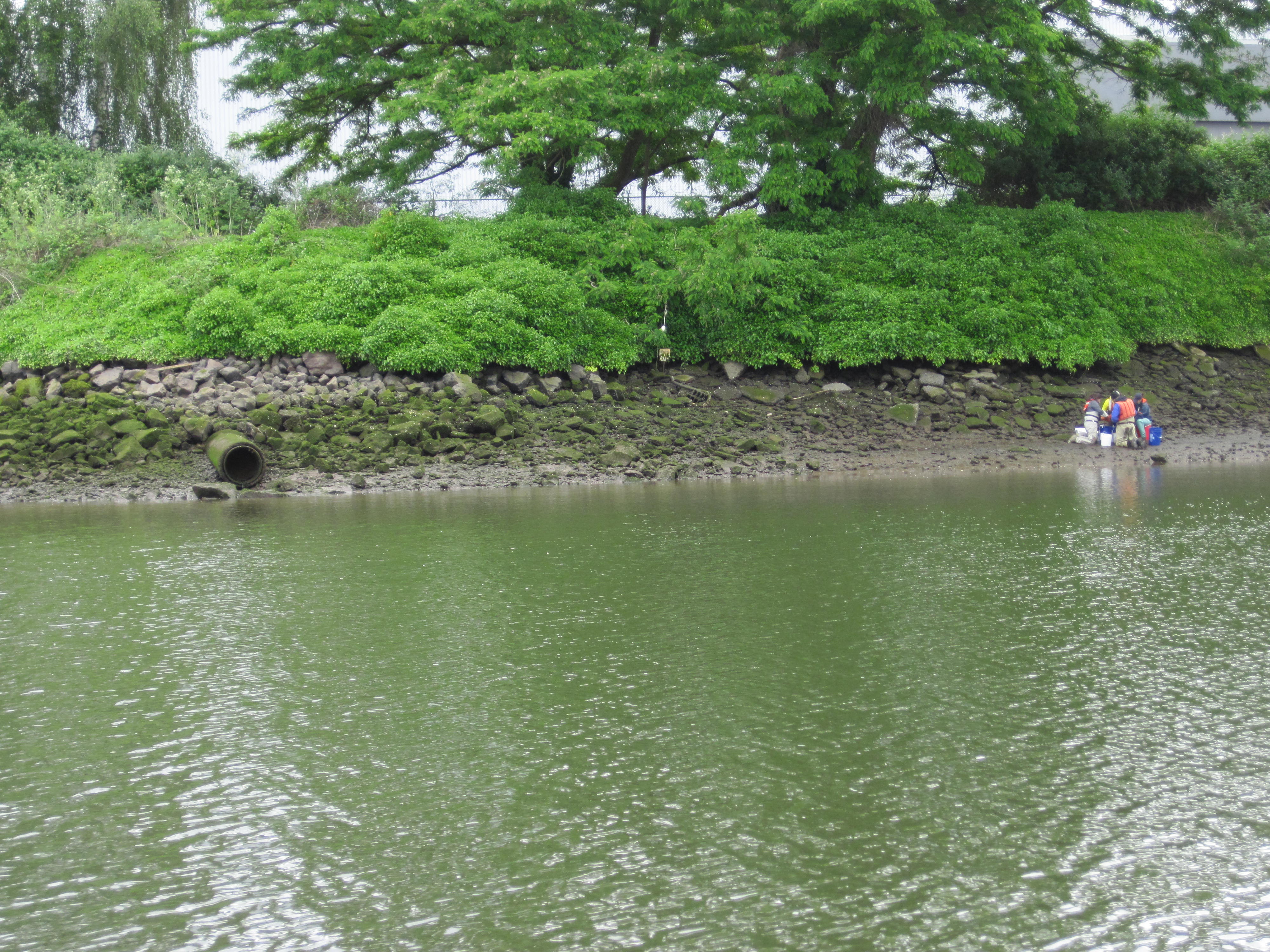 Duwamish Estuary
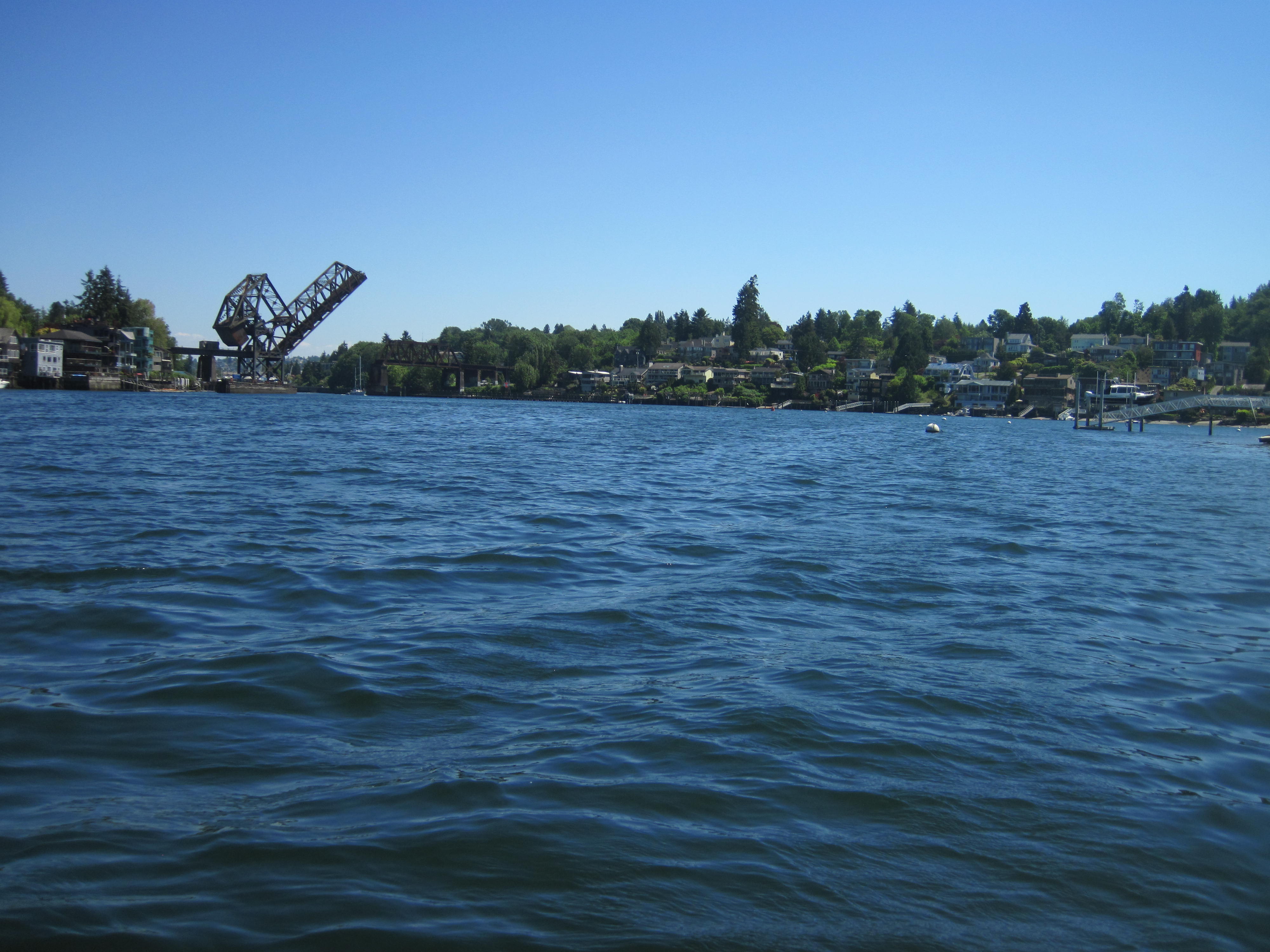 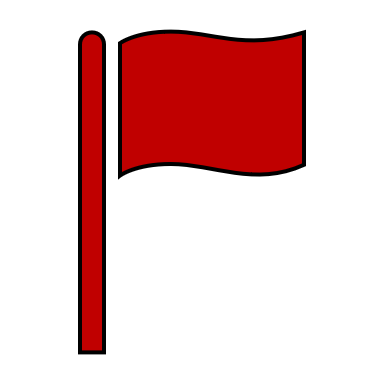 Sammamish/Cedar Nearshore
Acknowledgements
Lummi Nation
Skagit River System Cooperative
Stillaguamish Tribe
Tulalip Tribe
Muckleshoot Tribe
Puyallup Tribe of Indians
Nisqually Tribe
Lower Elwha Klallam Tribe
Jamestown S’Klallam Tribe
Skokomish Tribe
Port Gamble Tribe
Snohomish County
King County
University of Washington
Long Live the Kings
NOAA NWFSC
USGS
WDFW